Первая православная книга.
Говорит она беззвучно,
А понятно и не скучно.
Ты беседуй чаще с ней – 
Станешь вчетверо умней.
Книги- верные друзья.
В книге своя глубина,Кто доберется до дна,Тот и получит в награду-Слов драгоценные клады.
Кирилл и Мефодий.
Назовите первые буквы современного алфавита (А, Б, В, Г, Д ...). А раньше эти буквы и писались и назывались совсем иначе. Например: а - аз, б - буки, в - веди, г - глаголь, д - добро, е - есть, ж - жизнь, и - иже, л - люди, с - слово и т.д. Какое слово произошло от названия первых русских букв? (Азбука).
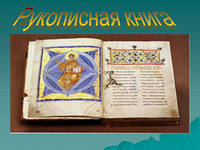 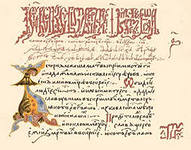 Пословицы 
и поговорки о книге.
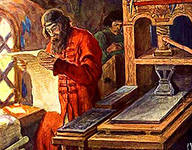 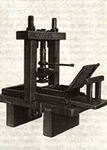 Иван Федоров-
 русский первопечатник.
Первая православная книга «АПОСТОЛ».